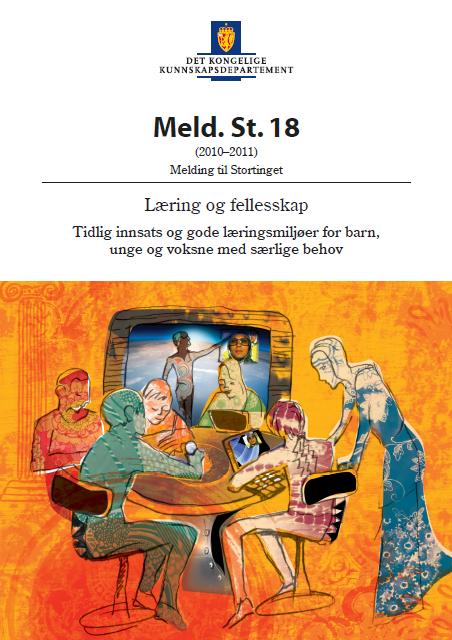 Meld. St. 18 (2010–2011)  Læring og fellesskap Tidlig innsats og gode læringsmiljøer for barn, unge og voksne med særlige behov
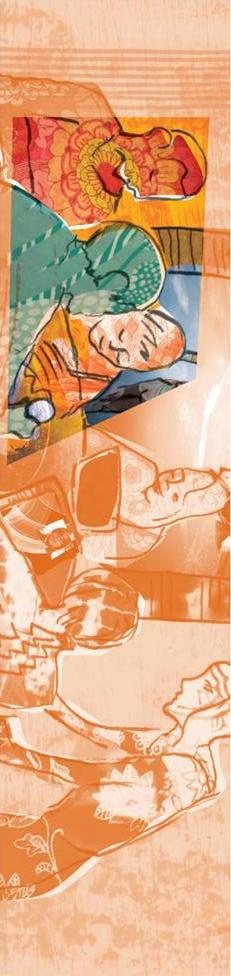 Mot et inkluderende utdanningssystem
Spesialskoleloven fra 1951: Kraftig utbygging av statlige spesialskoler

Blomkomiteen fra 1969: integrering av flest mulig i ordinære skoler  

Grunnskoleloven fra 1987: alle elever har rett til å gå i nærmiljøskolen 

Avvikling av statlige spesialskoler i 1992: Omorganisering til kompetansesentra

Midtlyng-utvalgets utredning fra 2009: Regionalisering av Statped
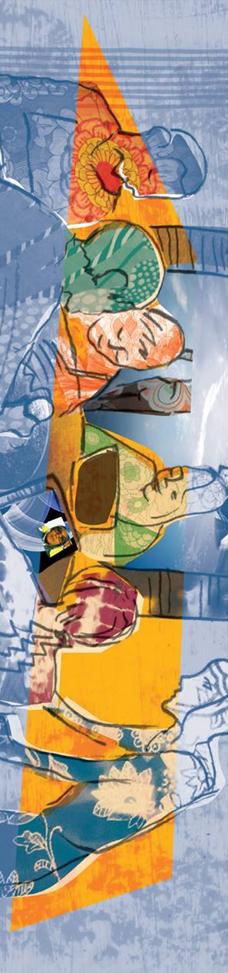 Omfanget av spesialundervisning, 1992–2011
8,4 %
6,2 %
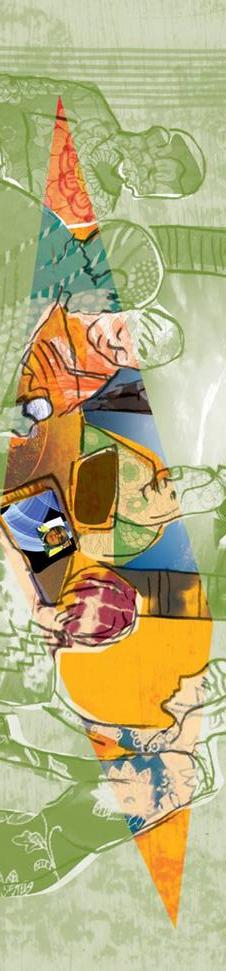 Spesialundervisning øker utover i grunnskolen
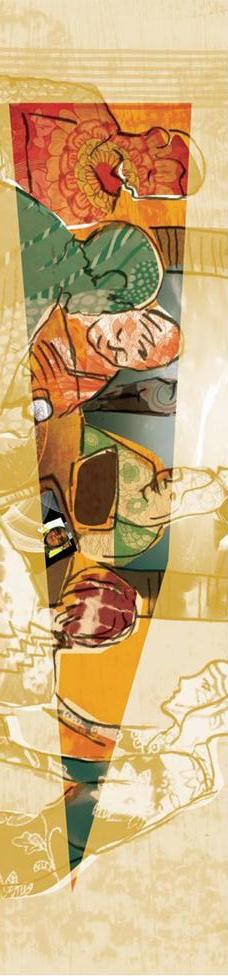 Skjev kjønnsfordeling i spesialundervisningen – uten tegn til endring
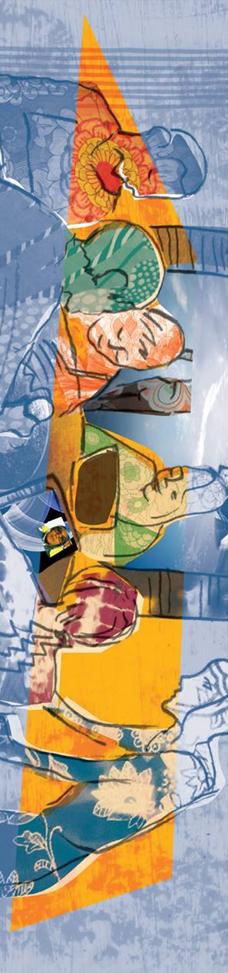 Arenaer for spesialundervisning
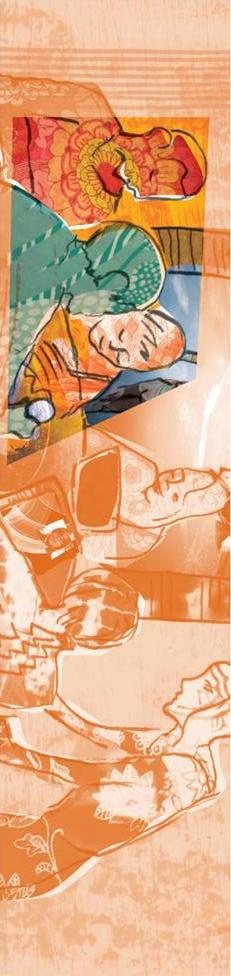 Tre strategier for mer tidlig innsats
Fange opp 
	– følge opp

Målrettet kompetanse
	– styrket læringsutbytte

Samarbeid og samordning
	– bedre gjennomføring
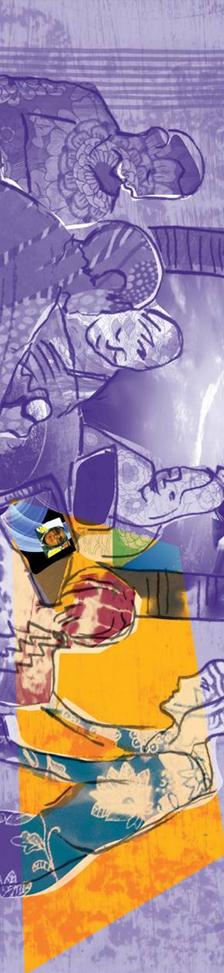 Viktige rettigheter videreføres
«Barn under opplæringspliktig alder som har særlege behov for spesialpedagogisk hjelp, har rett til slik hjelp» 

Opplæringslova § 5-7
«Elevar som ikkje har eller som ikkje kan få tilfredsstillande utbytte av det ordinære opplæringstilbodet, har rett til spesialundervisning» 

Opplæringslova § 5-1
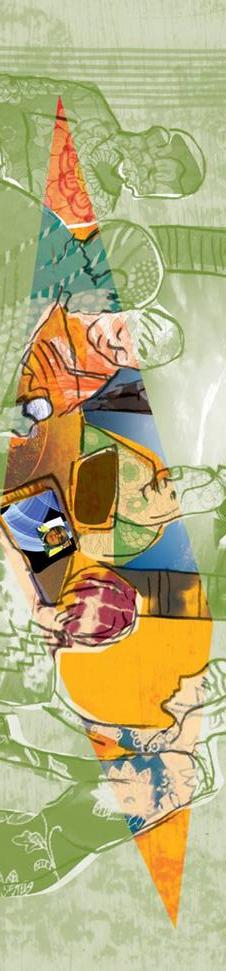 Rettighetene må realiseres på en bedre måte enn i dag
Forebygging og tidlig innsats – kurven over omfanget av spesialundervisning skal snus til å bli størst på de første årstrinnene

Lærings- og utviklingsprosess – spesialundervisning skal ha konkrete mål, tiltak og vurderinger av resultater  

Inkludering – spesialundervisning skal ikke føre til utstøting og diskriminering
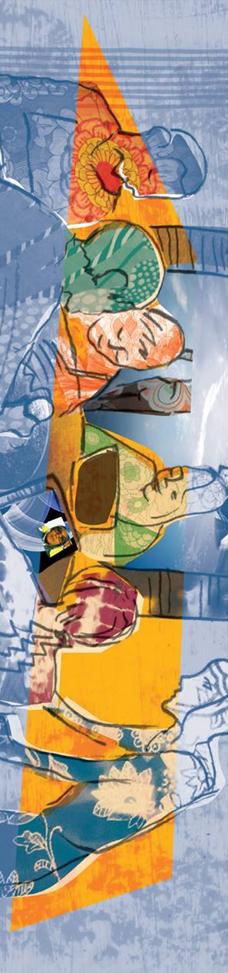 Utvalgte tiltak
Tilbud om språkkartlegging til alle barn
Plikt til å vurdere og eventuelt prøve ut før spesialundervisning
Tydeliggjøring av assistenters rolle og oppgaver 
Bedre tidsbruk ved at kravet om å utarbeide halvårsrapporter faller bort
Bedre vurdering og oppfølging gjennom en ny digital veileder for elever med spesialundervisning
Programmet Vi sprenger grenser
Foreldreplakat
Nytt senter for læringsmiljø og atferdsforskning
Økt forskning på effekter av spesialundervisning
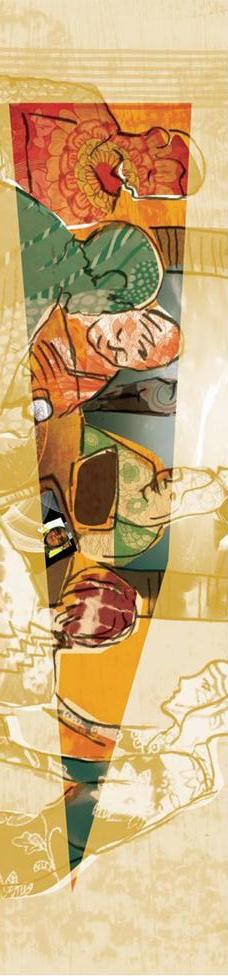 Bedre bruk av ressursene i PP-tjenesten og Statped
Støttesystemet for den inkluderende skolen:

1900 årsverk i PP-tjenesten 
900 årsverk i Statped

Bringe PP-tjenesten tettere på barnehager og skoler

Statped tettere på kommunene, desentralisering og bedre geografisk dekning

Bedre støtte til små kommuner
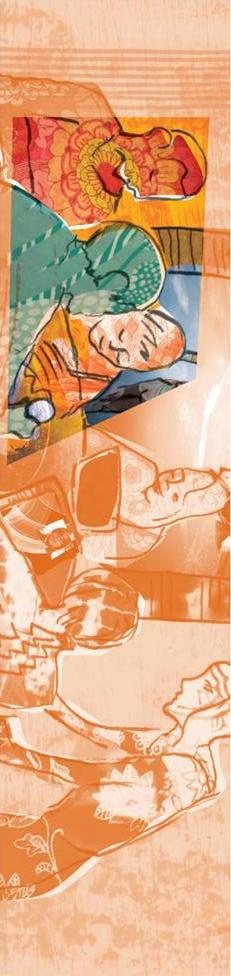 Fra 12 kompetansesentra til 4 Statped-regioner
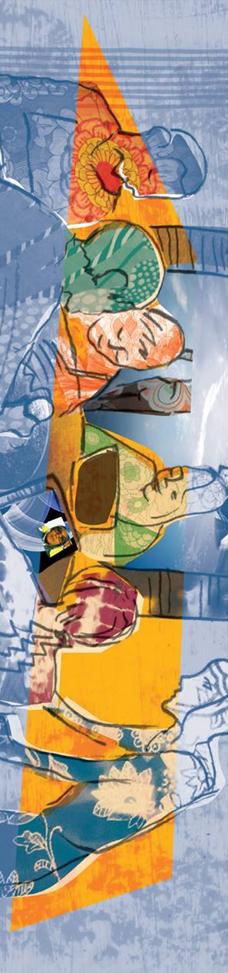 Fange opp 
– følge opp
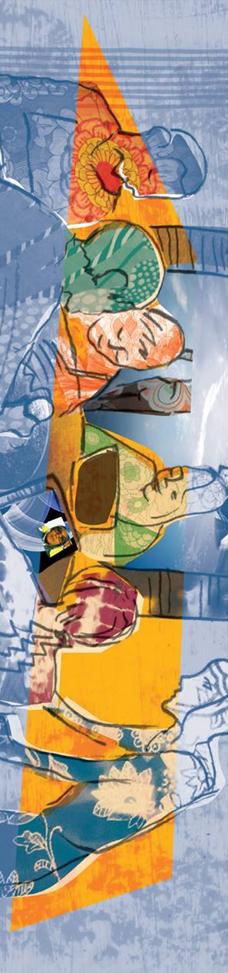 Målrettet kompetanse 
– styrket læringsutbytte
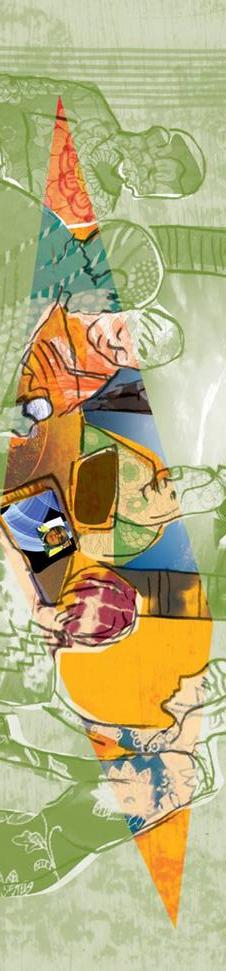 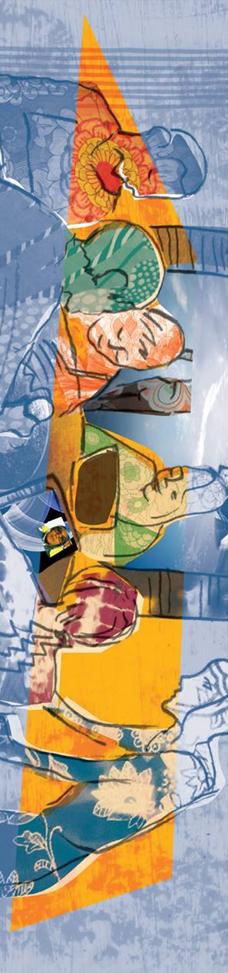 Samarbeid og samordning
– bedre gjennomføring
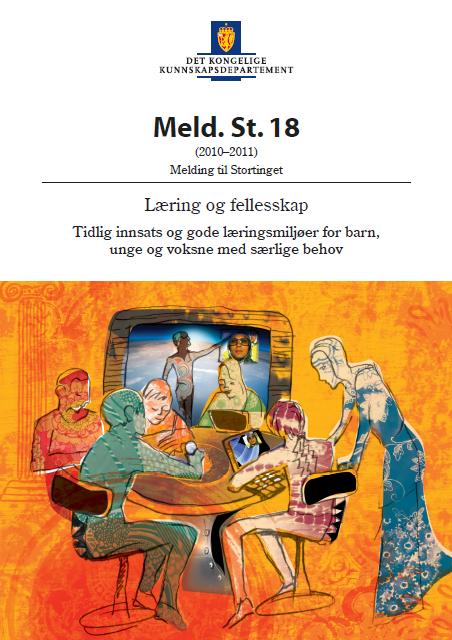 Meld. St. 18 (2010–2011)  Læring og fellesskap Tidlig innsats og gode læringsmiljøer for barn, unge og voksne med særlige behov